RESPONSES OF PISTACHIO SEEDLINGS (Pistacia vera) TO FOLIAR YEAST AND ZN APPLICATIONParween M. K. RozbianyCollage of Agricultural Engineering Science, Salahaddin University-Erbil, Kurdistan Region/IraqE-mail: parween.kareem@su.edu.krd
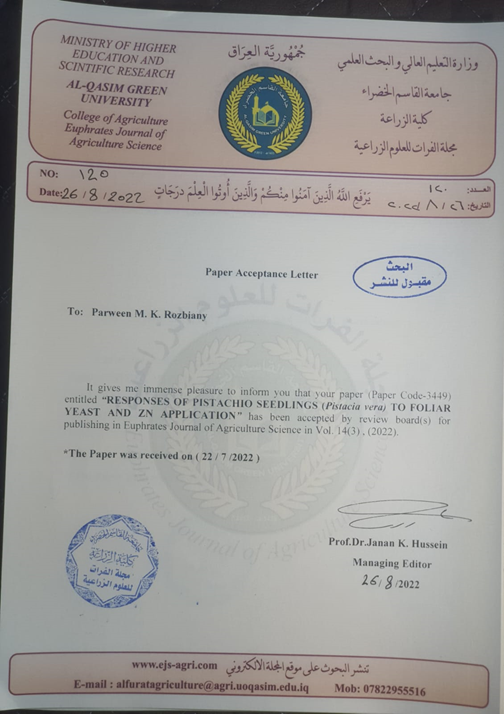 Introduction 
    In the genus Pistacia grows the pistachio tree, Pistica vera L., which bears commercially valuable edible seeds (Al-Saghir, 2010). As many as 11 different species are found in the pistachio genus, some of which are highly prized for their commercial and cultural value in the Mediterranean and Asian regions. It's a drought-resistant deciduous fruit tree that can withstand scorching summers and dry weather (Khan et al., 1999 and Al-Saghir,2010).
  Yeast (dry bread yeast, DBY) (Saccharomyces cerevisia) is a source of phytohormones, including cytokines as well as enzymes and amino acids, and a stimulant of cell division and enlargement, protein and nucleic acid synthesis, chlorophyll formation and stress tolerance (Shehata et al., 2012). A key enzyme for treadle biosynthesis,, is discovered in yeast extracts (Yeo et al., 2000). It increased growth properties, chemical components, total carbohydrates, and yield (Ramadan and Ragab, 2015). To fertilize plants, dry bread yeast is applied to the soil or the leaves of plants as a bio fertilizer (El-Ghamriny et al., 1999). By virtue of its high nutritional content and ability to produce auxins and gibberellins, it was capable of improving the simulative growth components that work to accelerate plant cell division and growth (Glick, 1995).
Zinc is a vital nutrient for plant growth and development. As a growth hormone, starch, and seed maturation aid, zinc is essential (Brady and Weil, 2002). When it comes to plant growth, Zn plays a range of important roles that require a consistent supply for optimal growth and productivity (Acquaah, 2002). Enzyme synthesis in plants and hormone production are both dependent on Zn (indole acetic acid). There is a relationship between zinc deficiency in plants and smaller leaves and shorter internodes (Acquaah 2002 and Alloway, 2004).
  The important roles of potassium and zinc in fruit set and retention, as well as fruit output and quality, cannot be overstated (Davarpanah et al., 2016). In addition to tryptophan synthesis, cell division, membrane structure maintenance, and photosynthesis, zinc is essential for the action of a variety of enzymes, including dehydrogenases, isomerases, transphosphorylases, RNA and DNA polymerases. Protein syntheses also benefit from its regulating role (Marschner, 2012).   Foliar Zn applications have been used successfully to increase tree vigor, fruit set, and yield in apple (Wojcik, 2007), orange (Hafez and ElMetwally, 2007), and walnut (Keshavarz et al., 2011).
 The aims were to study the effect of foliar yeast and zinc on growth of (Pistacia vera L.) cv. Musilly seedlings to produce strong root system that grows quickly and to be ready for budding and grafting in next season.
Materials and Methods
  This study was carried out in the fields of Gradarasha field to study the effect of foliar application of yeast and zinc element on some growth characteristics of pistachio seedlings cv. Musilly, the seedlings had one-year old planted in black poly ethylene bags 20 kg (45 x 30 cm) filled with sandy loam soil. The seedlings were foliar sprayed with yeast at three concentration (Y0 = 0, Y1=10 and Y2 = 20 mg.L-1) and Zinc at three concentration (Zn0= 0, Zn1= 4 and Zn2= 8 mg.L-1) three times; and Tween 20 (0.01%) used as wetting agent, the same agriculture practices were applied to the treatments. The seedlings were cut at the soil surface and roots were separated from the soil by washing roots onto sieves then manual separating roots from remaining soils, the fresh roots were weighted in each sample, then, the roots were dried at 70◦C for 48 h.in an oven, and percentage of dry matter. A factorial experiment with three replicates was carried out in a Complete Randomized Design (CRD) using three seedlings for each experimental unit, the observations were taken and results were compiled for treatment comparison. The data were statistically analyzed with computer using SAS system (2005) and the difference between treatment means significantly tested with Duncun Multiple Range at 5% level. The parameters for each treated seedlings were measured, seedling high, seedling diameter, leaf area, number of leaves, number of branches, shoot fresh weight, shoot dry weight, dry weight%, root fresh weight, root dry weight and leaf minerals including: N, P, K and Zn.
Results
Table 1: Effect of foliar yeast on the growth of pistachio seedlings
Table 2: Effect of foliar Zinc on the growth of pistachio seedlings
Table 3: Effect of foliar yeast on the leaf minerals of pistachio seedlings
Table 4: Effect of foliar Zinc on the leaf minerals of pistachio seedlings
Table 5: Effect of interaction between foliar yeast and Zinc on the growth of pistachio seedlings
Table 6: Effect of interaction of foliar yeast and Zinc on the leaf minerals of pistachio seedlings
References 

Acquaah, G. Horticulture principles and practices. 2002. 2nd Ed. Upper Saddle River, New Jersey: Prentice Hall.
Alloway, B.J. Zinc in soils and crop nutrition. International Zinc Association (IZA). 2004. www.zincworld.org.
AL-Saghir, M.G. "Phylogenetic Analysis of the Genus Pistacia L. (Anacardiaceae) Based on Morphological Data". 2010. Asian Journal of Plant Sciences, (9): 28-35. 
Barnett, J. A.; Payne, R. W. and Yarrow, D. Yeasts characteristics and identification. 1990. Cambradge. Camb. CBZBR, pp 999.
Brady, N.C. and Weil. R.R. The nature and properties of soils. 2002. 13th Ed. Upper Saddle River, New Jersey: Prentice Hall.
Chand, J., & Kumar, P. Yield attribute shift of mustard grown under cadmium contaminated soil. 2020. Plant Archives, 20(2), 3518-3523.
ChitraMani, P. K.  Evaluation of antimony induced biochemical shift in mustard. 2020. Plant Archives, 20(2), 3493-3498. 
Davarpanaha S, tehranifarA A, davarynejada G, abadíab J, khorasani R. Effects of foliar applications of zinc and boron nano-fertilizers on pomegranate (Punica granatum cv. Ardestani) fruit yield and quality. 2016. Scientia Horticulturae 210, 57-64.
El-Ghamriny, E.A., H.M.E. Arisha and K.A. Nour. Studies in tomato flowering fruit set yield and quality in summer seasons. 1. Spring with thiamine, ascorbic acid and yeast. 1999. Zagazig J. Agric. Res., 26(5): 1345-1364.
Glick, B.R.. The enhancement of plant growth by free living bacteria. 1995. Cand. J. Microbiology, 41:109-117.
Han, J.T. Lee, J.C. Ryu and M.O. Byun.  Genetic engineering of drought resistant potato plants by introduction of the trehalose-6-phosphate synthase (TPSI) gene from Saccharomyces cerevisiae. 2000. Molecules and Cells., 10(3): 263-268.
Hosseinifard S.J, tajabadipour A, panahi B, zeyaeeyan A. Effects of K, Fe and Zn sulfate application on leaf nutrients and nut quality of mature pistachio trees.2005. IV International Pistachio & Almond Symposium. Tehran, Iran.
Hafez O.M, EL-Metwally I.M. Efficiency of zinc and potassium sprays alone or in combination with some weed control treatments on weeds growth, yield and fruit quality of ‘Washington Navel’ orange orchards.2007. Journal of Applied Sciences Research 3, 613-621.
Johnson S, brown P. Comparing the Efficiency of Different Foliarly-Applied Zinc Formulations on Peach and Pistachio Trees by Using 68Zn Isotope.2012. California department of food and agriculture fertilizer research and education program.
Khan, M. A. J. HAROON-UR-RASHID, Z. A. AND KHATTAK, M. S. "Different stratification techniques on seed germination of pistachio cv. Wild". 1999. Pakistan. J. Bio. Sci. 2(4), pp. 1412-1414. 
Keshavarz K, Vahdati K, Samar M, Azadegan B, Brown P.H. Foliar application of zinc and boron improves walnut vegetative and reproductive growth.2011. HortTechnology 21(2), 181-186.
Krishna Vadlamudi1, Hina Upadhyay2 , Arshdeep Singh3 , Manisha Reddy. 2020. Influence Of Zinc Application In Plant Growth: An Overview. European Journal of Molecular & Clinical Medicine ISSN 2515-8260 Volume 7, Issue 07, 2020.
Marschner H. Mineral Nutrition of Higher Plants. 2012. Academic Press Limited Harcourt Brace and Company, Publishers, London 347-364.
Ramadan A. M. and S.T Ragab. Improving Growth and Yield of Caraway (Carum carvi L.,) Plants by Decapitation and/or Active Dry Yeast Application. 2015. Int.J.Curr.Microbiol.App.Sci (2015) 4(9):47-60.
Shehata SA, ZF Fawzy and HR El-ramady, Response of Cucumber Plants to Foliar Application of Chitosan and Yeast under Greenhouse Conditions. 2012. Australian Journal of Basic and Applied Sciences, 6(4):63-71.
Sharma, M., & Kumar, P.  Biochemical alteration of mustard grown under tin contaminated soil. 2020. Plant Archives, 20(2), 3487-3492. 
Wanas, A. L. Trails for improving growth and productivity of tomato plants grown in winter. 2006. Annals. Agric. Sci. Moshtohor, 44 (3):466-471.
Wanas, A. L. Resonance of faba bean (Vicia faba L.) plants to seed soaking application with natural yeast and carrot extracts. 2002. Annals. Agric. Sci. Moshtohor, 40 (1): 259-278.
Wojcik P. Vegetative and reproductive responses of apple trees to zinc fertilization under conditions of acid coarse-textured soil. 2007. Journal of plant nutrition 30, 1791-1802.
Yeo, E., K. HawkBin, H. SangEun, L. JoonTak, R. JinChang, B. MyungOk, E.T. Yeo, H.B. Kwon, S.E.
Influences of Humic Acid and Sea Force on Olive Tree Growth (Olea europaea L.)Parween Muhammad. K. RozbianyDepartment of Horticulture, Collage of Agricultural Engineering Science, Salahaddin University-Erbil, Iraq.
Introduction
Olive Olea europaea L. is one of the world's oldest cultivated tree crops, dating back over 8000 years. Its origins can be traced back to ancient times on the Mediterranean Sea's eastern shore. Olives have spread throughout the Mediterranean basin, which is still the primary region for olive production today (Osman et al., 2010).
Olive trees thrive in several parts of Iraq's central and northern regions, with Nineveh being the major producer, with cultivation in Nineveh, Kirkuk, Baghdad, Erbil, and Duhok (Mahdi, 2007). The importance of olive fruit comes from its high caloric content and nutritional value, as the fruit is high in vitamins (A, B, C, D, E, and K) as well as minerals (K, Ca, Mg, and P) (Ibrahim and Khlaef, 2007). AL-Barwari and AL-A'araji (2020) confirmed that the addition of nitrogen and humic acid separately, as well as their two-way interactions, had significant effects on yield and specific characteristics (total soluble solids, total carbohydrates in the fruits, and percentage of oil in the fruits), particularly at the levels of 450 g N.tree-1 and 75 g humic acid.tree-1.
Sea force includes nearly all of the minerals and trace elements required for human and plant survival, as well as amino acids and Vitamins (Safa Biological Sea Plants). Sea force is also a major source of iodine (melson) (Berlyn and Russo, 1990). The efficiency of sea force as a plant growth stimulant may be modified by the species included and the manufacturing technique utilized (Turan and Kose, 2004). Mansour et al. (2006) studied the effects of applying algal extract to thirty 12-year-old Anna Apple trees. The use of algal extract was found to be particularly successful in increasing shoot length, leaf area, total leaf carbohydrates, and leaf mineral content.
The aims of this study were to investigate the effect of application of the current fertilizers practice in olive orchards to the soil as supplementary amendments to trees and reduce pollution happened concerning both soil and underground water. The goal was to compare between the fertilizer sin various concentration on olive trees.
Materials and methods


This experiment was carried out on olive tree (7) years olds (Sorani cv.), in one of the olive orchard far away from Erbil city about (20 km) to the south. Olive trees with uniform size and vigor in growth were selected to receive treatments, humic acid (0, 2, 4 and 6 ml.L-1) and sea force extract (0, 2, 4 and 6 ml.L-1) using foliar application techniques and each fertilizer was added in 3 dosages at the growth stage, flowering stage and fruit set stage . Tween 20 (0.01%) used as wetting agent. The trees were monitored twice a week plus recording daily air temperature. The experiment was designed as randomized complete block design (RCBD) with 3 replicates (3 trees/replicate). Data were subjected to analysis of variance to determine the significant differences and Duncan's multiple range test (P≤0.05) was used for means comparison when F test was significant.
Results
Table (1): Effect of humic acid on the growth of olive trees.
Table (3): Effect of seaweed extract on the growth of olive trees.
Table (4): Effect of interaction between humic acid and 
seaweed extract on the growth of olive trees.
References
• A.O.A.C. (1970). Official Method of Analysis. 11TH E d. Washington. D.C. Association of the Official Andytical Chemistry. 101
• Ahmed, F.F. and M.H. Morsy. (1999). A new method for measuring leaf area in different fruit species. Minia J. Agric. Res. & Develop.19: 97- 105.
• AL-Tememe, Z.M., AL-Tamimi, H.M.A., AL-Asedy, A.A.A. and AL-Amirry, A.T. (2018). Effect of addition of Humic acid and seaweed extract and foliar application in some characteristics on fruit growth of olive (Olea europaea L.) c.v Bashiqa. Vol. 5 No. 5 (2018): Proceedings of the 3rd Agricultural Scientific Conference 5-6 March 2018/ College of Agriculture / University of Kerbala.
• AL-Barwari, Bizhar Jamal Taha and Jassim Mohammed Alwan AL-A’araji. (2020). Effect of nitrogen and humic acid on fruit yield and qualitative characteristics of olive trees (olea europaea l.) cv. kistawy. Plant ArchivesVolume 20 No. 2, pp. 8716-8720.
• Beryln, G.P. and R.O. Russo. (1990). The use of organic bio-stimulants in nitrogen fixing trees, Nitrogen Fixing Trees Research Report, 81, 1/2.
• Cassan L, Jeannin I, Lamaze T and Morot Gavdry JF. (1992). The effect of the Ascophyllum nodosum extractGoemarGA14ongrowthofspinach.Botanica Marina 35:437 –439.
• Dimassi, K., I. Therios and A. Passalis. (1999). Genotypic effect on leaf mineral levels of 17 olive cultivars grown in Greece. Third International symptoms on Olive Growing, Chania, Crete, Gree, 22-26 Sep. 1997. Acta Horticulturae, 474: 329-331.
• Fornes F, Sanchez-Perales M and Guardiola JL. (2002). Effect of a seaweed extract on the productivity of Clementine mandarin and Navelina orange. Botanica Marina 45:486 –489.
• Hill M, Giacosa A (1992). The Mediterranean diet. Eur J Cancer Prev, 1, 339-40.
Hidaytullah, A.K., M. Mirwise, N. Ahmed and S.A. Shah (2018). Effect of humic acid on fruit yield attributes, yield and leaf nutrient accumulation of apple trees under calcareous soil. Indian J. of Sci. and Technol., 11(15): 1-8.
• Ibrahim A.M., and M.N.H. Khalaef. (2007). Olive Tree Planting, Protection and Production, Egypt.
• Ibrahim, Zulaikha R. (2013). Effect of Foliar Spray of Ascorbic Acid, Zn, Seaweed Extracts (Sea) Force and Biofertilizers (EM-1) on Vegetative Growth and Root Growth of Olive (Olea Europaea L.) Transplants cv. HojBlanca. Int. J. Pure Appl. Sci. Technol., 17(2) (2013), pp. 79-89.
• Khan, O.A., J.A. Sofi, N.A. Kirmani, G.I. Hassan, S.A. Bhat, M.H. Chesti and S.M. Ahmad (2019). Effect of N, P and KNano-fertilizers in comparison to humic and fulvic acid onyield and economics of Red Delicious (Malus domesticaBorukh.). J. Pharm. and Phytochem., 8(2): 978-981.
• Lavee, S. and M. Wonder. (1991). Factors affecting the manure of oil accumulation in fruit of olive cultivars. J. Hort. Sci., 66: 583-591.
• Maksoud, M.A. (2000). Response of growth and flowering of Manzanillo olive trees to different sorts of nutrients. Egypt. J. of Hort., 27(4): 513-523.
• Mansour, A.E, Gh. Cimpoies and F.F. Ahmed. (2006). Application of algae extract and boric acid for obtaining higher yield and better fruit quality of Anna apple, Stiinta Agricola, 2,14-20.
• Mahdi, F.T. (2007). Development of olive plantation, Popular Company of Horticulture and Forestry, Ministry of Agriculture, Iraq.
• Osman, S.M., Khamis, M.A and Thorya, A.M. (2010). Effect of Mineral and Bio-NPK Soil application on Vegetative Growth, Flowering, Fruiting and Leaf Chemical Composition of Young Olive Trees. Journal of Agriculture and Biological Sciences, (1): 54-63, 2010.
FOLIAR APPLICATION INFLUENCE OF BORON, SEAWEED AND YEAST EXTRACTS ON THE GROWTH AND YIELD OF STRAWBERRY (Fragaria × ananassa) PLANTSParween M. K. Rozbiany 1, Chnar Ali Ibrahim2
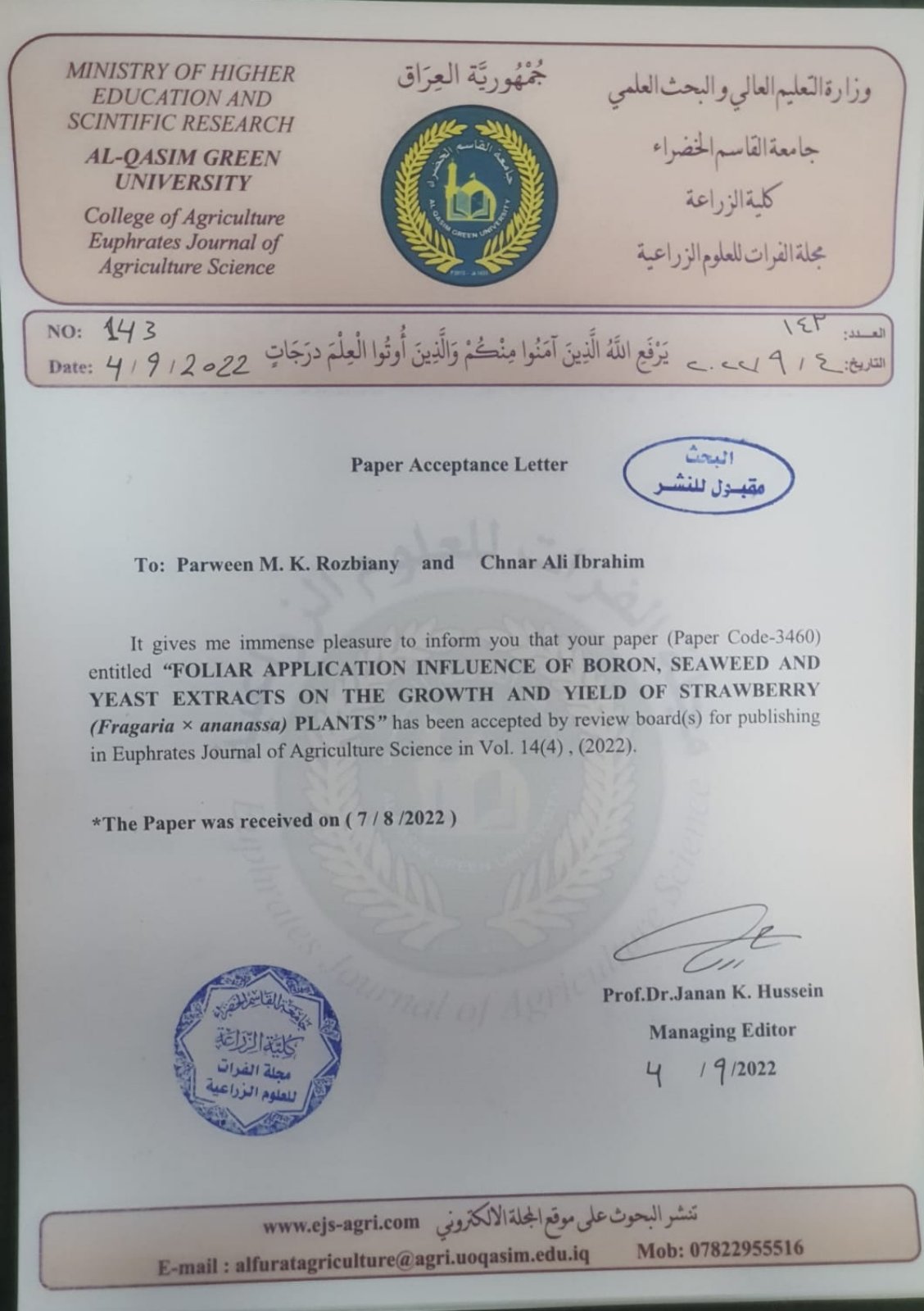 INTRODUCTION:
       Strawberry (Fragaria ananassa Dutch) is a highly appreciated worldwide not only for its unique taste and distinct flavor, but also for its health benefits. Strawberries contain usual nutrients, such as minerals and vitamins, and a diverse range of anthocyanin, flavonoids and phenolic acids with biological properties, such as antioxidant, anticancer, anti-neurodegenerative and anti-inflammatory activities (Seeram et al., 2006). Strawberry is a small fruit crop with high nutritional and medicinal value that is a member of the Rosaceae family (Zhao, 2007). It is one of the most popular fruits in the world, ranking fourth after apples, oranges, and bananas (Virginie, 2010). It is also one of the fruits with the highest concentrations of natural antioxidants, as well as an excellent source of ascorbic acid, potassium, fiber, and simple sugar. In addition to the standard nutrients like vitamins and minerals (Perez et al., 1997). Crop yield and early harvests are most important to growers, but fruit quality is most important to consumers.
As for Boron, has been shown to play a role in a variety of biological and physiological processes within plants, including carbohydrate transfer, differentiation, cytotoxicity, nitrogen metabolism, nucleic acid formation, plant hormone regulation, lipid metabolism, phosphorus, photosynthesis, active and inducing the formation of phenolic compounds, and their role in fertilization (Taiz and Zeiger, 2010).
According to Eman et al., (2008), the addition of dry yeast with some fertilizers produced positive results. El-Miniawy et al., (2014) discovered that spraying seaweed extract had a positive effect on sweet Charlie strawberry plant growth, fruit yield, and quality.
Plant extracts are starting to be used in agricultural production, such as seaweed extract, which is a significant organic source. Because it is abundant in macro and micro elements and plant hormones like auxins, gibberellins, and cytokinin that induce cell division and increase cell enlargement and lead to a balance of physiological and biological processes as well as an increase in photosynthesis processes and improved growth characteristics, it works to stimulate the physiological functions in the plant (Jensen, 2004). 
Dry yeast (Saccharomyces cerevisiae) is one of the types of bio-fertilizers used in soil fertilization and foliar nutrition for various crops, according to EL-Ghamring et al., (1999), because it contains a variety of amino acids, proteins, and other nutrients that are crucial for plant growth. They also produce plant-like growth regulators like auxins, gibberellins, and cytokines (Tawfiq and Arwa, 2010). Urech (1978) noticed that dry yeast has the capacity to store surplus phosphorus in chains made up of 20 to 200 units of phosphate in the spaces inside the cell. It was recorded in the field. 
The   aim   of   this   study   is   to show the influence of different concentration via foliar application of boron, seaweed extract and yeast on the growth and yield of strawberry cv. Rubygem that cultivation in Kurdistan reign.
METHODS AND MATERIALS
    This study was conducted carried out in the plastic house, Horticulture department- collage of Agricultural Engineering Science ,during 2021.  It consists of three different experiments without interactions. The experimental design   in this study is a completely randomized design (CRD) with three replications for each experiment, Tween-20, as a wetting agent at 0.1% was added to all foliar solutions of treatments, that applied on strawberry plants Rubygem cultivar, spraying was done every 15 days and repeated 3 times beginning at 1 April. Some growth parameters were studied and measured. The treatment was compared according to Duncan’s multiple comparison tests at 5% level according to (Al-Rawi and khalafalla, 2000). Some parameters of plant were studied, shoot fresh weight, shoot dry weight, leaf area, chlorophyll content, fruit set percentage, fresh weight of fruit, dry weight of fruit, fruit diameter, T.S.S, and acidity. The fruit diameter measured by Vernier, leaf area (cm2/plant), chlorophyll meter SPAD 502 was used to measure leaves 'total chlorophyll content. T.S.S measured by used the Refractometer, plants were treated with three different levels namely:
-First experiment:
1. Control, Only sterilized water
2. Boron 10 mg.L-1 (B1)
3. Boron 20 mg.L-1 (B2)
Seconded experiment 
1- Control, Only sterilized water
2. Seaweed extract 2 ml.L-1 (S1)
3. Seaweed extract 4 ml.L-1 (S2)
-Third experiment:
1. Control, Only sterilized water
2. Yeast 3 g.L-1 (Y1)
3. Yeast 6 g.L-1 (Y2)
RESULT AND DISCUSSION
Table (1): Influence with boron foliar on some vegetative growth of strawberry plants
Table (2): Influence with seaweed extract foliar on some vegetative growth of strawberry plants
Table (3): Influence of yeast on some vegetative growth of strawberry plants
Table (4): Influence with boron foliar on some fruit parameters of strawberry plants
Table (5): Influence with seaweed extract foliar on some fruit parameters of strawberry plants
Table (6): Influence of yeast on some fruit parameters of strawberry plants
REFERENCES:
Al-Rawi, S. and Khalafalla, M.A. (2000). Design and analysis of agricultural experiments. National Library for printing and publishing- University of Mosul. 2nd edn: 2000.
AL- Karawi H. N., Salman F. A. and Al-Mosawi J. J. (2018). Effect of spraying with dry yeast (Saccharomyces cerevisiae) and boron on the growth and production of the strawberries plant cultivated under the conditions of protected agriculture. Euphrates Journal of Agriculture Science. 1(3): 60 – 68.
AL-Shatri, A. H. N. Pakyürek, M. Yaviç, A. 2019. Effect of seaweed application on the vegetative growth of strawberry cv. Albion grown under Iraq ecological conditions. Applied Ecology and Environmental Research. 18(1):1211-1225.
Caroline C. Mba. (1994). Field Studies on two rock Phosphate Solubilizing Actionmycete Isolates as Bio-fertilizer Sources. Environ. Management, 18(2): 236-36.
De-Ell, J. R. and Prange, R. K. (1993). Post-harvest physiological disorders diseases and mineral concentrations of organically and conventionally grown “McIntoch” and “Cortland” apples. Canadian Journal of Plant Sciences. 18 (8B). p.559-574.
Diwen Chen, Wenling Zhou, Jin Yang, Junhua Ao, Ying Huang, Dachun Shen, Yong Jiang3, Zhenrui Huang and Hong Shen. (2021). Effects of Seaweed Extracts on the Growth, Physiological Activity, Cane Yield and Sucrose Content of Sugarcane in China. 
EL-Ghamring, E. A, Arish, H. M. and Nour, K. A. (1999). Studies on Tomato Flowering, Fruit Set, Yield, and Quality in the Summer Season. I. Spraying with Thiamine, Ascorbic Acid, and Yeast. Zagazig. J. Agric. Res. 26(5):1345-1364.
El-Miniawy, S. M., Ragab, M. E., Youssef, S. M. and Metwally, A. A. (2014). Influence of Foliar Spraying of Seaweed Extract on Growth, Yield and Quality of Strawberry Plants. Journal of Applied Sciences Research. 10(2): 88-94.
EL-Tohamy, W. A., EL-Abagy, H. M. and EL-Greadly, N. H. (2008). Studies on the Effect of Yeast Putyescine and Vit.C on Growth, Yield and Physiological Responses of Eggplant Under Sandy Soil Condition. Aust. J. Agric. and Biol. Sci. 2(2):296-300.
Eman, A. A., M. M. S. Saleh and E. A. M. Mostafa (2008). Minimizing the quantity of mineral nitrogen fertilizers on grapevine by using humic acid, organic and bio fertilizers. Research Journal of Agriculture and Biological Sciences. 4(1):46-50.
Jensen, E. (2004). Seaweed; fact or fancy. Published by Moses the Midwest Organic and Sustainable Education. From the broad Caster. 12(3): 164- 170.
Perez, A.G., R. Olias, J. Espeda, J.M. Olias and C. Sanz, (1997). Rapid determination of sugars, nonvolatile acids, and ascorbic acid in strawberry and fruits. J. Agr. Food Chem., 45: 3545–3549.
Seeram, N.P., L.S. Adams, Y. Zhang, R. Lee, D. Sand, H.S. Scheuller, and D. Heber (2006). Blackberry, black raspberry, blueberry, cranberry, red raspberry, and strawberry extracts inhibit growth and stimulate apoptosis of human cancer cells in vitro. J. Agric. Food Chem., (54): 9329-9339.
Taiz, L. and D. Zeiger (2010). Plant Physiology. Fourth Edition. Sinauer Assciates Inc., Publishers Sunderland, MA., USA.
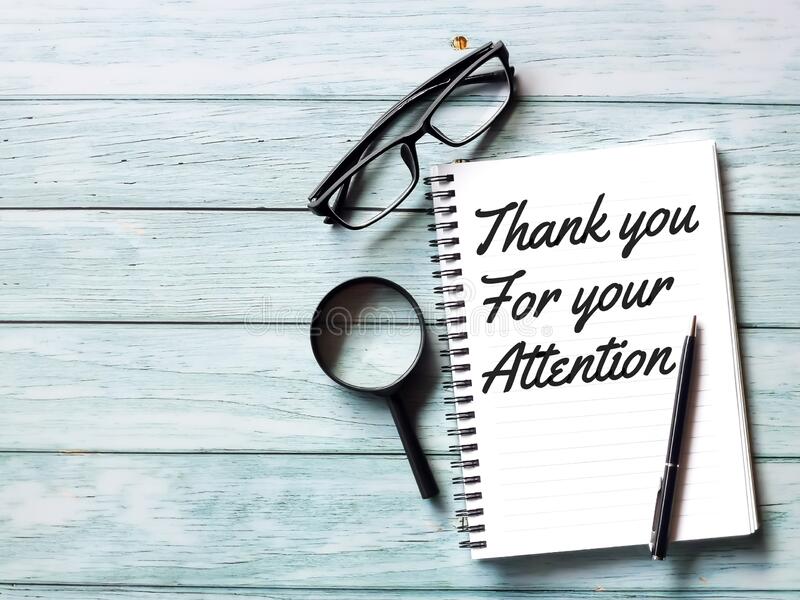